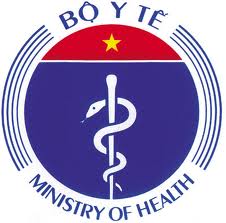 HỘI NGHỊ PHỔ BIẾN LUẬT KHÁM BỆNH, CHỮA BỆNH
PGS.TS. LƯƠNG NGỌC KHUÊ
PHÓ CHỦ TỊCH HỘI ĐỒNG Y KHOA QUỐC GIA
CỤC TRƯỞNG CỤC QUẢN LÝ KHÁM, CHỮA BỆNH – BỘ Y TẾ
Hà Nội, ngày 18 tháng 05 năm 2023
Nội dung báo cáo
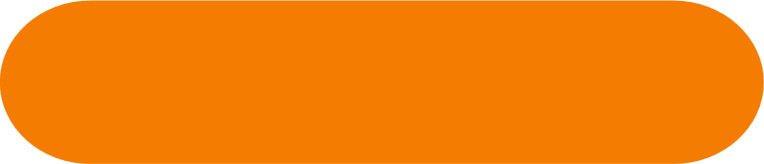 Quan điểm, mục tiêu xây dựng Luật
Tổng quan chung về Luật Khám bệnh, Chữa bệnh số 15/2023/QH15
Một số nội dung chính của Luật Khám bệnh, Chữa bệnh số 15/2023/QH15
Kế hoạch triển khai, Thi hành Luật Khám bệnh, Chữa bệnh số 15/2023/QH15
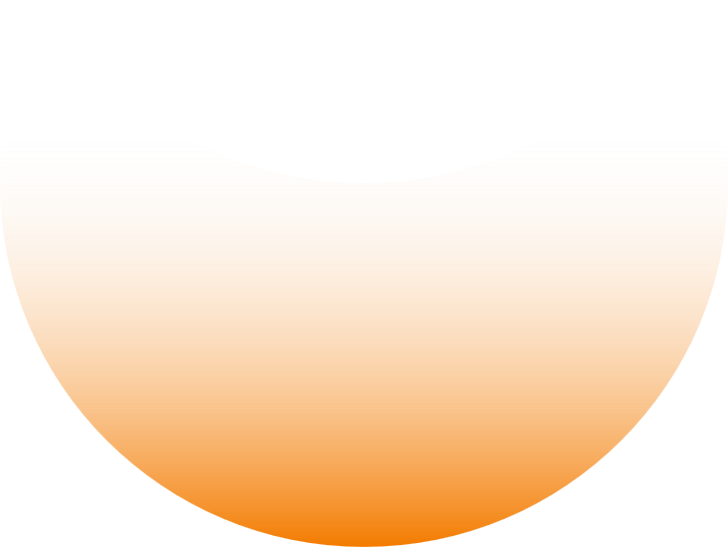 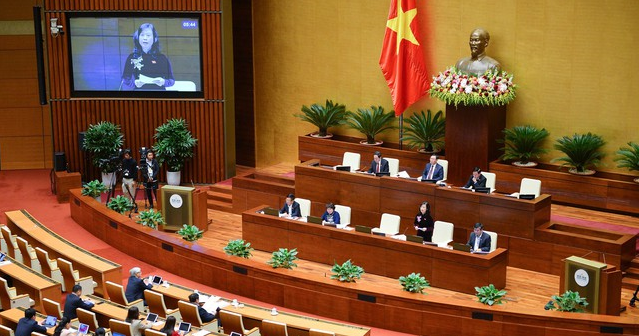 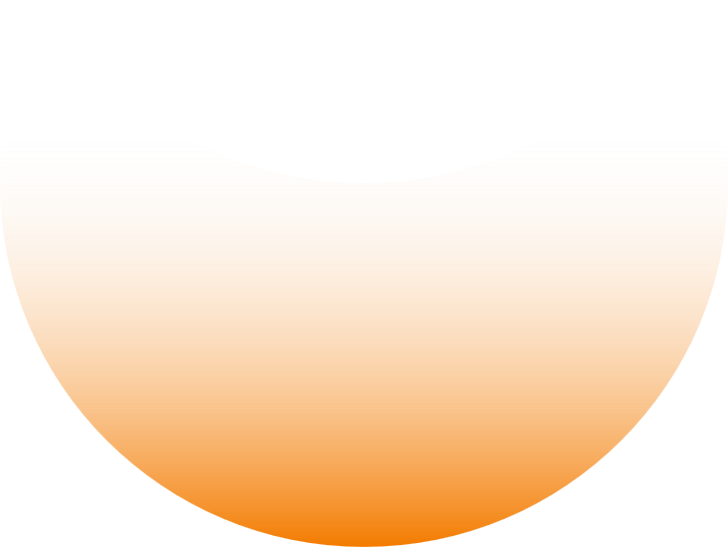 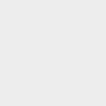 I
Quan điểm, Mục tiêu xây dựng Luật
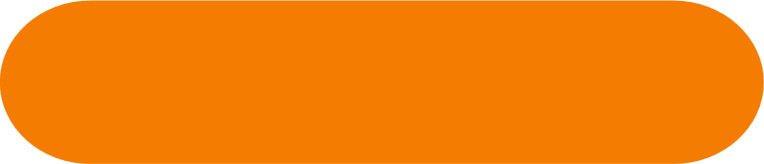 QUAN ĐIỂM, MỤC TIÊU XÂY DỰNG LUẬT
Luật Khám bệnh, Chữa bệnh số 15/2023/QH15 được xây dựng nhằm thể chế hóa kịp thời các chủ trương của Đảng và Nhà nước như:
 Tăng cường công tác bảo vệ, chăm sóc và nâng cao sức khỏe Nhân dân trong tình hình mới;
Khắc phục những hạn chế, bất cập còn tồn tại, giải quyết những vấn đề mới phát sinh để phát triển;
Nâng cao chất lượng khám chữa bệnh cho người dân theo định hướng công bằng, chất lượng; phát triển dịch vụ y tế bảo đảm hiệu quả, hội nhập với quốc tế;
Tăng cường hiệu lực, hiệu quả, trật tự, kỷ cương, kỷ luật của công tác quản lý nhà nước về hoạt động khám bệnh, chữa bệnh;
Lấy người bệnh làm trung tâm cho mọi hoạt động cung cấp dịch vụ khám bệnh, chữa bệnh
Đảm bảo:
Quyền lợi
Trách nhiệm
của người bệnh
Người bệnh
Đảm bảo:
Quyền lợi
Trách nhiệm
của người hành nghề
Đảm bảo:
Quyền lợi
Trách nhiệm
của cơ sở khám bệnh, chữa bệnh
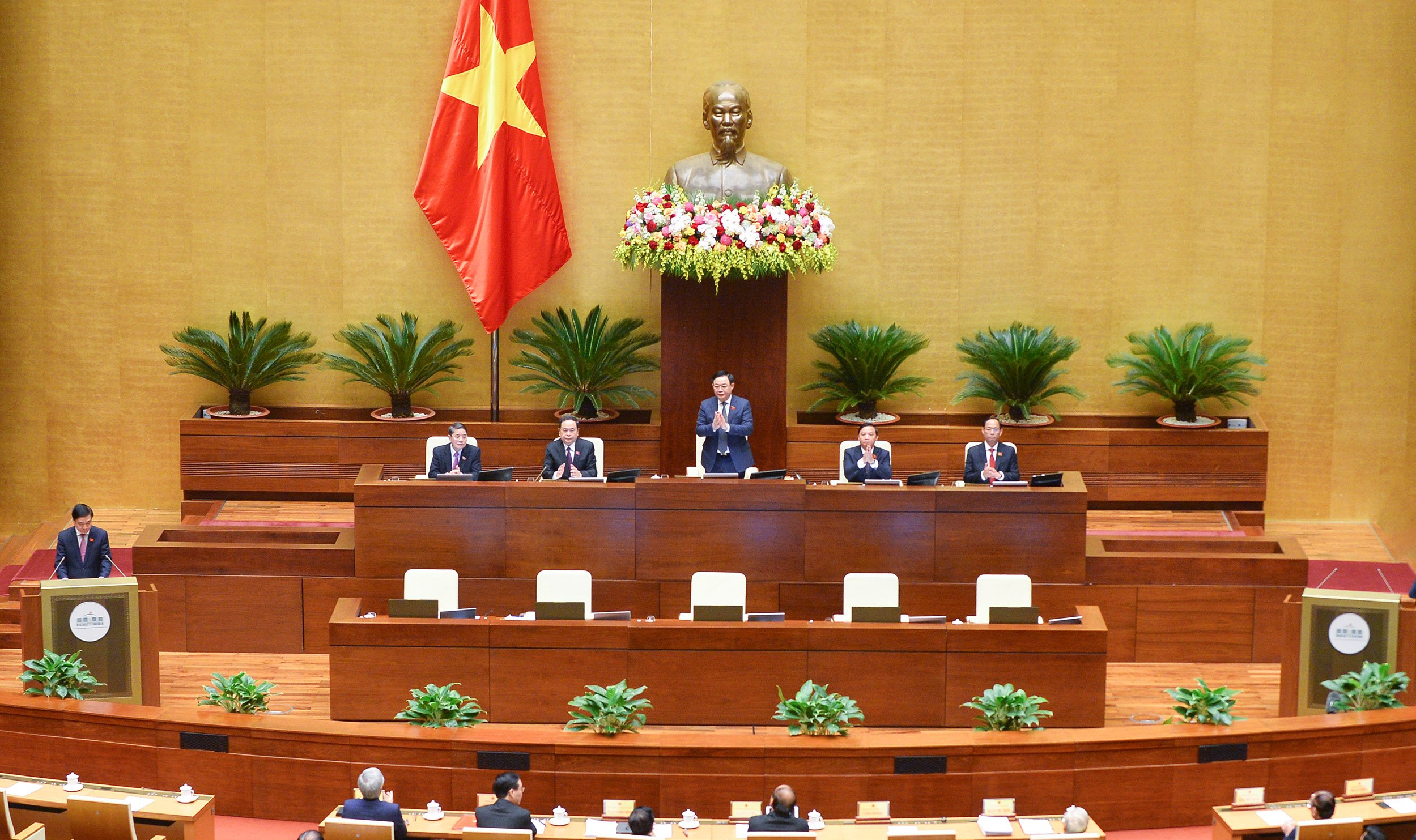 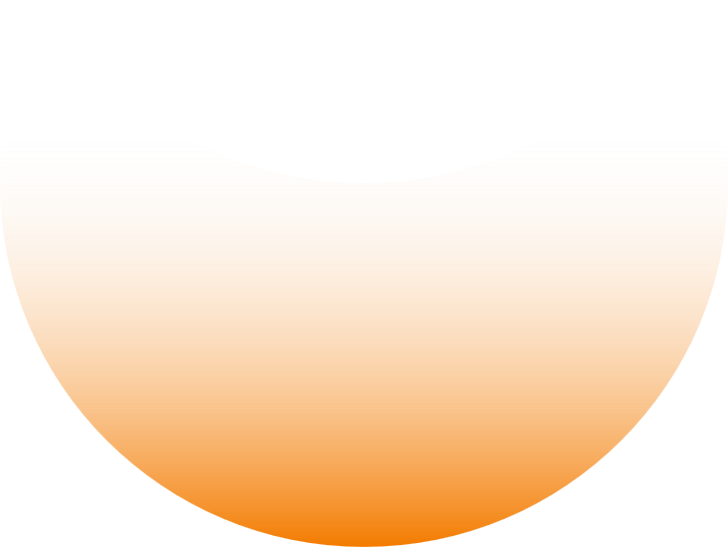 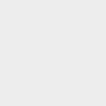 II
Tổng quan chung về Luật Khám bệnh, Chữa bệnh số 15/2023/QH15
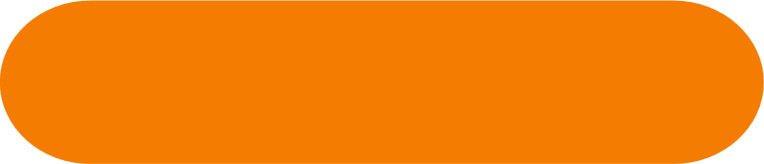 III. NGƯỜI HÀNH NGHỀ KBCB
II, QUYỀN, NGHĨA VỤ CỦA NGƯỜI BỆNH
IV. CƠ SỞ KHÁM BỆNH, CHỮA BỆNH
I. NHỮNG QUY ĐỊNH CHUNG
LUẬT KHÁM BỆNH, CHỮA BỆNH 
SỐ 15/2023/QH15
được Quốc hội nước CHXHCN Việt Nam thông qua ngày 09/01/2023, 
có hiệu lực từ ngày 01/01/2024
 Gồm 12 chương – 121 điều
V. CHUYÊN MÔN KỸ THUẬT
XII. ĐIỀU KHOẢN THI HÀNH
VI. KBCB BẰNG YHCT VÀ KẾT HỢP YHCT VỚI YHHĐ
XI. HUY ĐỘNG, ĐIỀU ĐỘNG NGUỒN LỰC PHỤC VỤ CÔNG TÁC KBCB TRONG TH XẢY RA THIÊN TAI, THẢM HỌA, DỊCH BỆNH TRUYỀN NHIỄM THUỘC NHÓM A HOẶC TÌNH TRẠNG KHẨN CẤP
X. ĐIỀU KIỆN BẢO ĐẢM HOẠT ĐỘNG KBCB
VII. KBCB NHÂN ĐẠO, KBCB KHÔNG VÌ MỤC ĐÍCH LỢI NHUẬN, CHUYỂN GIAO KTCM VỀ KBCB
IX. SAI SÓT CHUYÊN MÔN KỸ THUẬT
VIII. ÁP DỤNG KỸ THUẬT MỚI, PHƯƠNG PHÁP MỚI TRONG KBCB VÀ TNLS TRONG KBCB
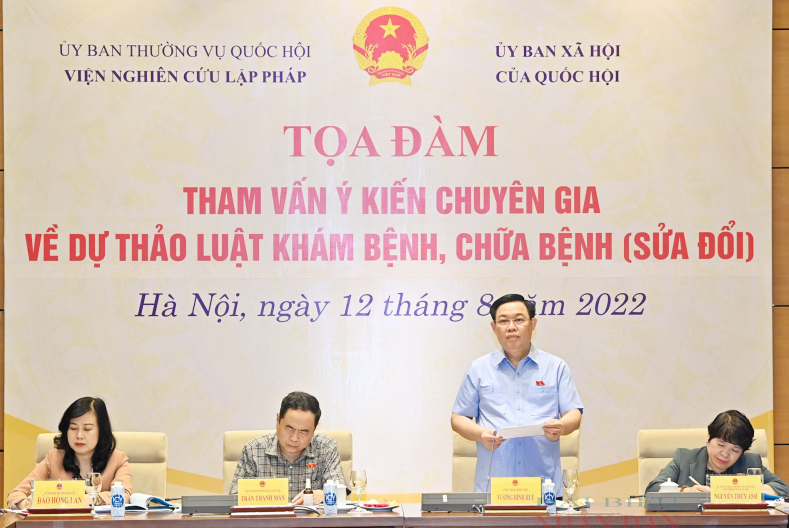 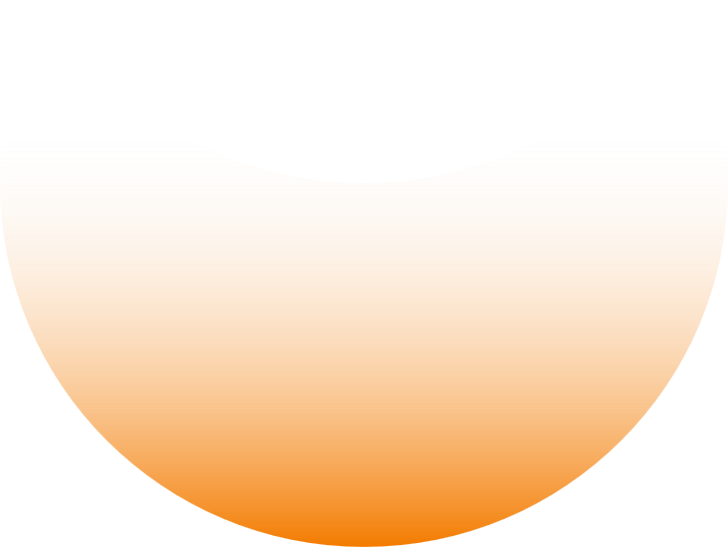 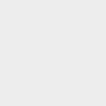 III
Một số nội dung chính Luật Khám bệnh, Chữa bệnh số 15/2023/QH15
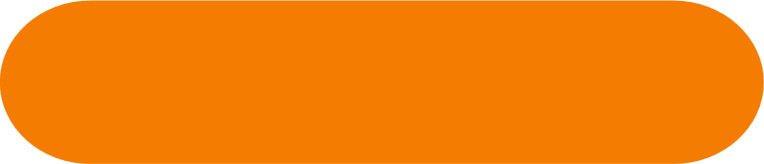 ĐIỀU 3. NGUYÊN TẮC TRONG KBCB
ĐIỀU 2. GIẢI THÍCH TỪ NGỮ
CHƯƠNG I
NHỮNG QUY ĐỊNH CHUNG
ĐIỀU 4. CHÍNH SÁCH CỦA NHÀ NƯỚC VỀ KBCB
ĐIỀU 1. PHẠM VI ĐIỀU CHỈNH
ĐIỀU 5. QUẢN LÝ NHÀ NƯỚC VỀ KBCB
ĐIỀU 8. NGƯỜI ĐẠI DIỆN CỦA NGƯỜI BỆNH
ĐIỀU 7. CÁC HÀNH VI BỊ NGHIÊM CẤM TRONG HOẠT ĐỘNG KBCB
ĐIỀU 6. TỔ CHỨC XÃ HỘI – NGHỀ NGHIỆP VỀ KBCB
ĐIỀU 4. CHÍNH SÁCH CỦA NHÀ NƯỚC KHÁM BỆNH, CHỮA BỆNH
Tăng cường phát triển nguồn nhân lực y tế, đặc biệt là nguồn nhân lực thuộc các lĩnh vực:
Truyền nhiễm;
Tâm thần;
Giải phẫu bệnh;
Pháp y, pháp y tâm thần;
Hồi sức cấp cứu;
Chuyên ngành, lĩnh vực khác cần ưu tiên để đáp ứng nhu cầu, điều kiện phát triển kinh tế - xã hội trong từng thời kỳ theo quy định của Chính phủ.
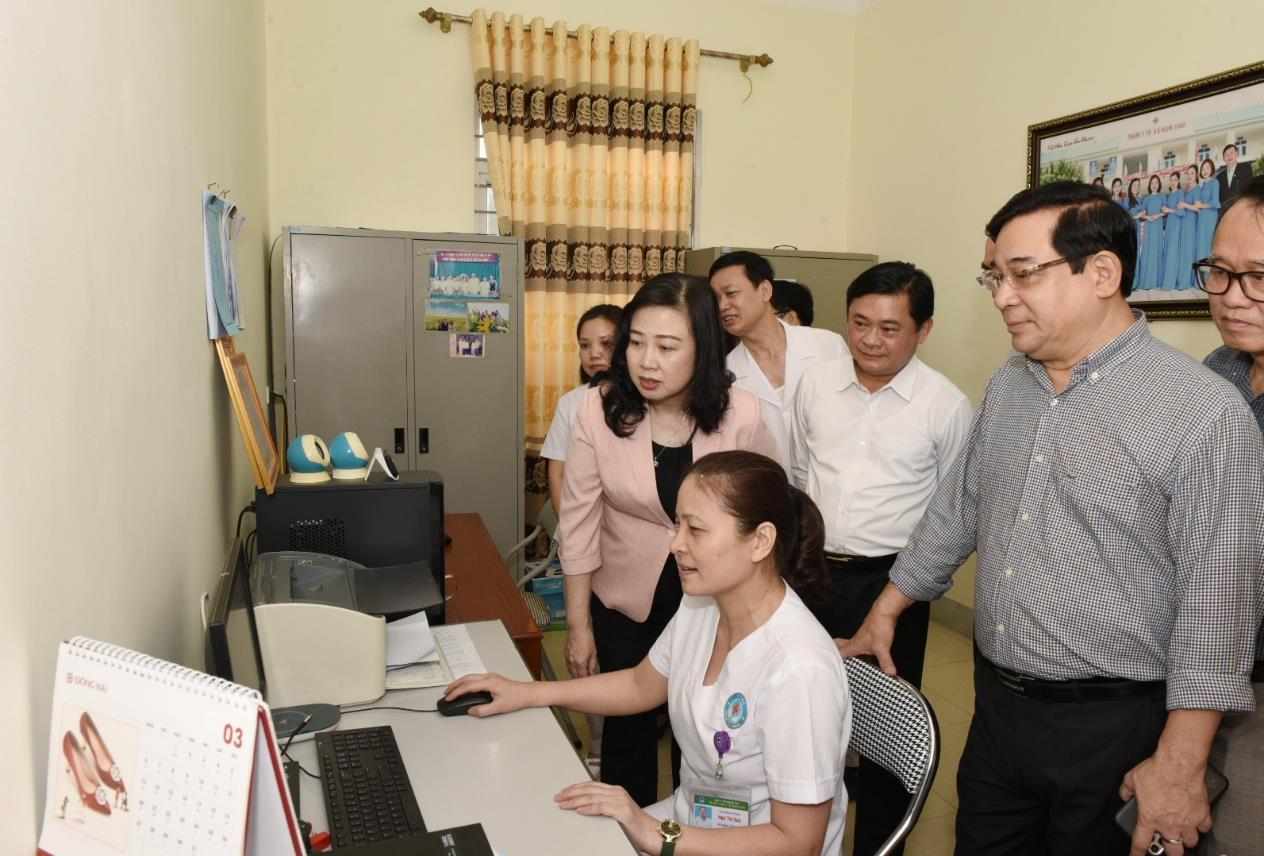 [Speaker Notes: 7 QUYỀN (TỪ ĐIỀU 8 ĐẾN ĐIỀU 13) VÀ 3 NGHĨA VỤ (TỪ 14 ĐẾN 16). SỬA 2 ĐIỀU LÀ 11 VÀ 16
không có năng lực hành vi dân sự, hạn chế năng lực hành vi dân sự hoặc người chưa thành niên từ đủ 6 tuổi đến chưa đủ 18 tuổi]
CHÍNH SÁCH CỦA NHÀ NƯỚC KHÁM BỆNH, CHỮA BỆNH
Khoản 3 Điều 105 quy định Đào tạo, bồi dưỡng người hành nghề
“3. Nhà nước hỗ trợ đối với người học chuyên ngành tâm thần, giải phẫu bệnh, pháp y, pháp y tâm thần, truyền nhiễm và hồi sức cấp cứu như sau:
a) Hỗ trợ toàn bộ học phí và hỗ trợ chi phí sinh hoạt trong toàn khóa học nếu học tại cơ sở đào tạo thuộc khối ngành sức khỏe của Nhà nước;
b) Hỗ trợ tiền đóng học phí và hỗ trợ chi phí sinh hoạt trong toàn khóa học tương ứng với mức quy định tại điểm a khoản này nếu học tại cơ sở đào tạo thuộc khối ngành sức khỏe của tư nhân.”
[Speaker Notes: 7 QUYỀN (TỪ ĐIỀU 8 ĐẾN ĐIỀU 13) VÀ 3 NGHĨA VỤ (TỪ 14 ĐẾN 16). SỬA 2 ĐIỀU LÀ 11 VÀ 16
không có năng lực hành vi dân sự, hạn chế năng lực hành vi dân sự hoặc người chưa thành niên từ đủ 6 tuổi đến chưa đủ 18 tuổi]
Tôn trọng người hành nghề và người khác làm việc tại cơ sở KBCB
Chấp hành các quy định trong khám bệnh, chữa bệnh
Chi trả chi phí khám bệnh, chữa bệnh
Chương II
QUYỀN, NGHĨA VỤ CỦA NGƯỜI BỆNH
Được khám bệnh, chữa bệnh
Được tôn trọng danh dự, bảo vệ sức khỏe và tôn trọng bí mật riêng tư trong KBCB
Được lựa chọn trong khám bệnh, chữa bệnh 
Được cung cấp thông tin về hồ sơ bệnh án và chi phí KBCB
Được từ chối KBCB và rời khỏi cơ sở KBCB
Kiến nghị và bồi thường
Người bệnh bị mất, hạn chế năng lực hành vi dân sự; người chưa thành niên, người không có thân nhân
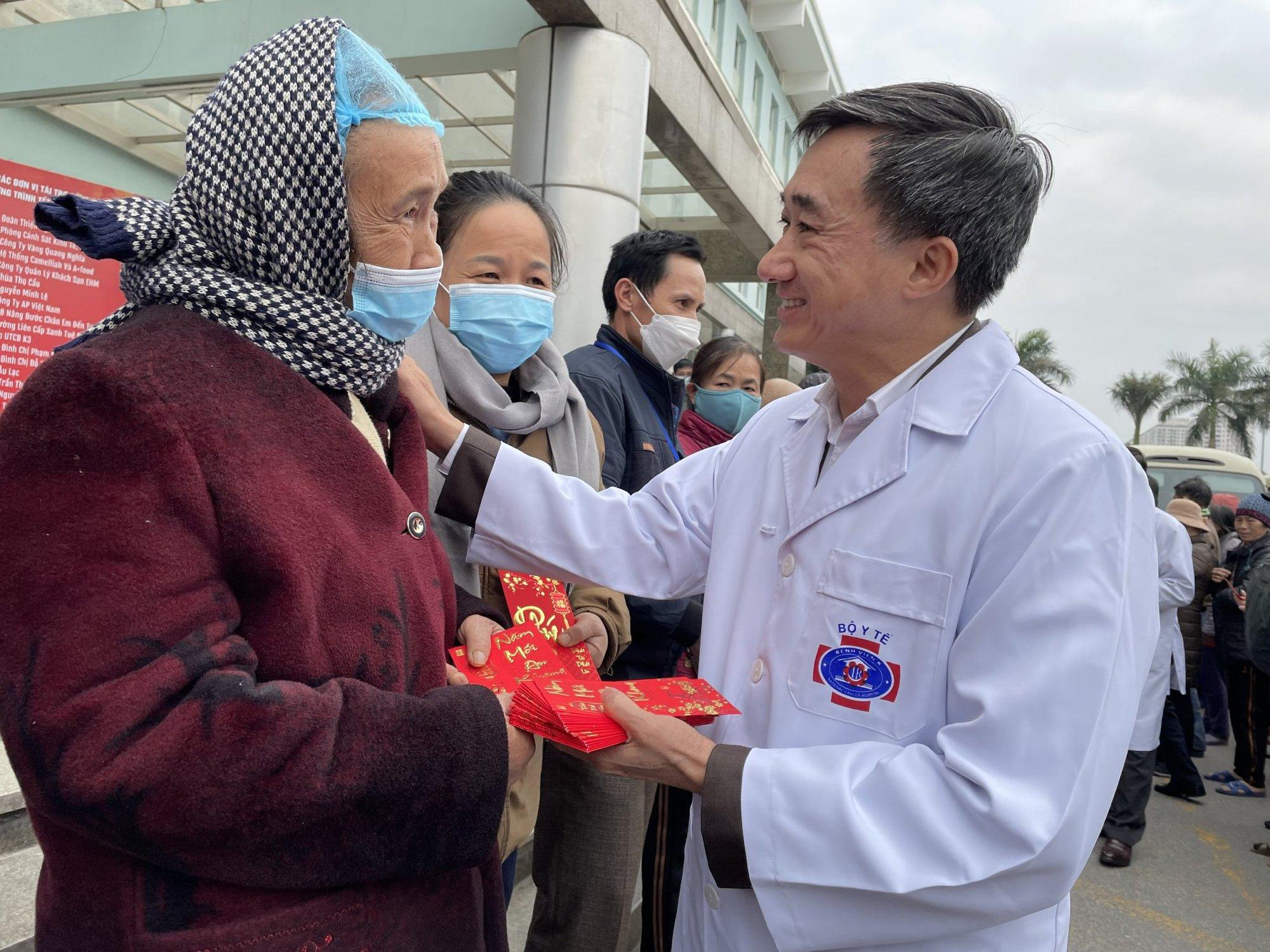 QUYỀN
NGHĨA VỤ
[Speaker Notes: 7 QUYỀN (TỪ ĐIỀU 8 ĐẾN ĐIỀU 13) VÀ 3 NGHĨA VỤ (TỪ 14 ĐẾN 16). SỬA 2 ĐIỀU LÀ 11 VÀ 16
không có năng lực hành vi dân sự, hạn chế năng lực hành vi dân sự hoặc người chưa thành niên từ đủ 6 tuổi đến chưa đủ 18 tuổi]
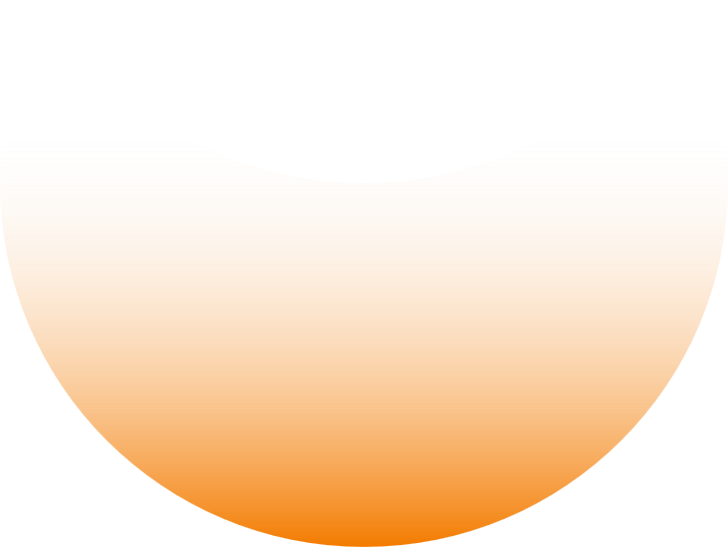 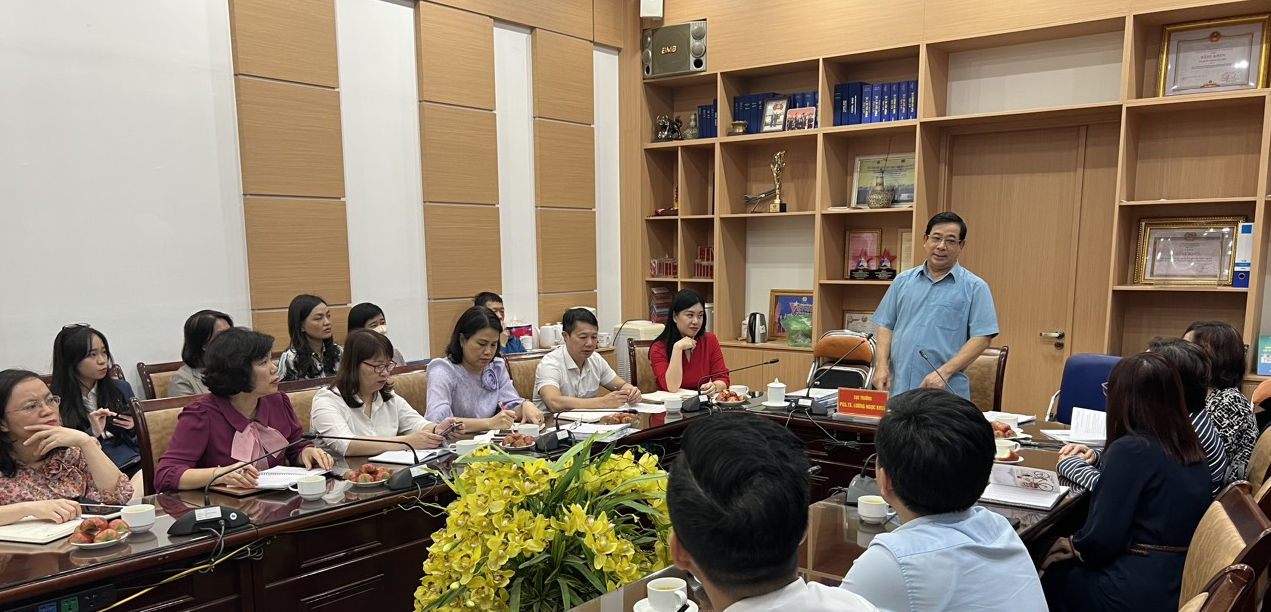 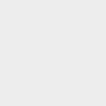 Các Quy định về người hành nghề khám bệnh, chữa bệnh
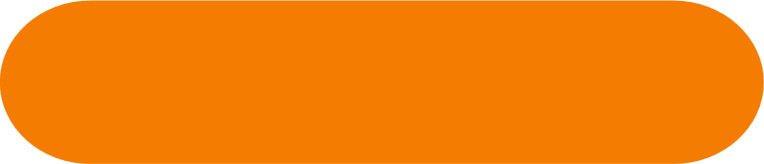 Chương III
NGƯỜI HÀNH NGHỀ KHÁM BỆNH, CHỮA BỆNH
MỤC 1. ĐIỀU KIỆN 
HÀNH NGHỀ
MỤC 5,6. QUYỀN VÀ NGHĨA VỤ CỦA NGƯỜI HÀNH NGHỀ
MỤC 2. TỔ CHỨC KIỂM TRA ĐÁNH GIÁ NĂNG LỰC HÀNH NGHỀ KBCB
MỤC 4. ĐĂNG KÝ 
HÀNH NGHỀ
MỤC 3. GIẤY PHÉP 
HÀNH NGHỀ
Giấy phép hành nghề đang còn hiệu lực
Đã đăng ký hành nghề
ĐIỀU KIỆN CÁ NHÂN ĐƯỢC PHÉP 
KHÁM BỆNH, CHỮA BỆNH
Đáp ứng yêu cầu về sử dụng ngôn ngữ
Có đủ sức khỏe hành nghề
Không thuộc trường hợp cấm hành nghề
MỘT SỐ TRƯỜNG HỢP ĐƯỢC PHÉP KHÁM BỆNH, CHỮA BỆNH
Học viên, sinh viên, học sinh đang học tại cơ sở đào tạo thuộc khối ngành sức khỏe, người đang trong thời gian thực hành khám bệnh, chữa bệnh để cấp giấy phép hành nghề, người đang trong thời gian chờ cấp giấy phép hành nghề và chỉ được khám bệnh, chữa bệnh dưới sự giám sát của người hành nghề
Nhân viên y tế thôn, bản, cô đỡ thôn, bản hoặc nhân viên y tế làm việc tại y tế cơ quan, đơn vị, tổ chức mà không thành lập cơ sở khám bệnh, chữa bệnh
Tham gia khám bệnh, chữa bệnh trong trường hợp xảy ra thiên tai, thảm họa, dịch bệnh truyền nhiễm thuộc nhóm A hoặc tình trạng khẩn cấp (bao gồm học viên, sinh viên, học sinh đang học tại cơ sở đào tạo thuộc khối ngành sức khỏe; người thuộc đối tượng được cấp giấy phép hành nghề khám bệnh, chữa bệnh nhưng chưa được cấp giấy phép hành nghề)
Các đối tượng khác tham gia vào quá trình khám bệnh, chữa bệnh theo quy định của Chính phủ
LUẬT KHÁM BỆNH, CHỮA BỆNH 2023
LUẬT KHÁM BỆNH, CHỮA BỆNH 2009
CẤP GIẤY PHÉP HÀNH NGHỀ KHÁM BỆNH, CHỮA BỆNH
1. Bác sỹ
1. Bác sỹ, y sỹ
2. Y sỹ
2. Điều dưỡng viên
3. Điều dưỡng
3. Hộ sinh viên
4. Hộ sinh
4. Kỹ thuật viên
5. Kỹ thuật y
6. Dinh dưỡng lâm sàng
5. Lương y
7. Cấp cứu viên ngoại viện
6. Người có bài thuốc gia truyền hoặc có phương pháp chữa bệnh gia truyền
8. Tâm lý lâm sàng
9. Lương y
10. Người có bài thuốc gia truyền hoặc có phương pháp chữa bệnh gia truyền
SỬ DỤNG NGÔN NGỮ TRONG KHÁM BỆNH, CHỮA BỆNH
Khám bệnh, chữa bệnh cho người Việt Nam
BIẾT TIẾNG VIỆT THÀNH THẠO
Khám bệnh, chữa bệnh cho người  nước ngoài cùng ngôn ngữ mẹ đẻ tại Việt Nam
Phải đăng ký ngôn ngữ sử dụng để khám bệnh, chữa bệnh
NGƯỜI NƯỚC NGOÀI
Khám bệnh, chữa bệnh cho người nước ngoài không cùng ngôn ngữ tại Việt Nam
Phải có người phiên dịch
Khám bệnh, chữa bệnh nhân đạo, chuyển giao KTCM, hợp tác đào tạo
Cơ sở tổ chức KBCB phải có người phiên dịch
LỘ TRÌNH VỀ SỬ DỤNG NGÔN NGỮ
Quy định về sử dụng ngôn ngữ trong cấp phép và hành nghề khám bệnh, chữa bệnh đối với người nước ngoài, người Việt Nam định cư ở nước ngoài theo quy định tại Luật Khám bệnh, chữa bệnh năm 2009 được áp dụng đến hết ngày 31 tháng 12 năm 2031
[Speaker Notes: 7 QUYỀN (TỪ ĐIỀU 8 ĐẾN ĐIỀU 13) VÀ 3 NGHĨA VỤ (TỪ 14 ĐẾN 16). SỬA 2 ĐIỀU LÀ 11 VÀ 16
không có năng lực hành vi dân sự, hạn chế năng lực hành vi dân sự hoặc người chưa thành niên từ đủ 6 tuổi đến chưa đủ 18 tuổi]
PHẢI KIỂM TRA ĐÁNH GIÁ NĂNG LỰC ĐỂ CẤP GIẤY PHÉP HÀNH NGHỀ
KHÔNG KIỂM TRA ĐÁNH GIÁ NĂNG LỰC ĐỂ CẤP GIẤY PHÉP HÀNH NGHỀ
NGƯỜI HÀNH NGHỀ KHÁM BỆNH, CHỮA BỆNH
Bác sỹ
Lương y
Y sỹ
Người có bài thuốc gia truyền hoặc có phương pháp chữa bệnh gia truyền
Điều dưỡng
Hộ sinh
Kỹ thuật y
Dinh dưỡng lâm sàng
Cấp cứu viên ngoại viện
Tâm lý lâm sàng
CẤP, BỔ SUNG GIẤY PHÉP HÀNH NGHỀ ĐỐI VỚI ĐỐI TƯỢNG PHẢI THI ĐÁNH GIÁ NĂNG LỰC
Thực hành
Thi đánh giá năng lực
Tuyển sinh
Tốt nghiệp
Học chuyên khoa
- Giấy phép hành nghề- Giấy phép hành nghề chuyên khoa
05 năm
Gia hạn
Đạt
Cập nhật phạm vi hành nghề
Học kỹ thuật
Cơ sở đào tạo cấp chứng nhận
Cập nhật thông tin trên hệ thống
LỘ TRÌNH THỰC HIỆN GIẤY PHÉP HÀNH NGHỀ
01/01/2028
01/01/2032
01/01/2029
01/01/2024
01/01/2027
Bắt đầu áp dụng quy định về ngôn ngữ
Bắt đầu kiểm tra Đánh giá năng lực đối với chức danh y sỹ, điều dưỡng, hộ sinh
Bắt đầu kiểm tra ĐGNL đối với chức danh kỹ thuật y, dinh dưỡng lâm sàng, cấp cứu viên ngoại viện, tâm lý lâm sàng
Cấp theo Luật 2009
Bắt đầu kiểm tra Đánh giá năng lực đối với chức danh bác sỹ
Cấp theo Luật mới nhưng không phải thi đánh giá năng lực:
Chức danh
Hồ sơ
Thủ tục
Hạn 05 năm và gia hạn mà không phải thi
ƯU ĐIỂM VIỆC THỰC HÀNH TRƯỚC KHI THI ĐÁNH GIÁ NĂNG LỰC
1. Đánh giá được chất lượng thực chất năng lực hành nghề cả về lý thuyết, thực hành, kỹ năng chuyên môn, kiến thức pháp luật để làm căn cứ cho việc cấp giấy phép hành nghề
2. Đánh giá được chất lượng đào tạo của cơ sở thực hành và một phần chất lượng của cơ sở đào tạo
3. Giảm áp lực cho sinh viên, học viên của các trường vẫn áp dụng kỳ thi tốt nghiệp
[Speaker Notes: 7 QUYỀN (TỪ ĐIỀU 8 ĐẾN ĐIỀU 13) VÀ 3 NGHĨA VỤ (TỪ 14 ĐẾN 16). SỬA 2 ĐIỀU LÀ 11 VÀ 16
không có năng lực hành vi dân sự, hạn chế năng lực hành vi dân sự hoặc người chưa thành niên từ đủ 6 tuổi đến chưa đủ 18 tuổi]
Sự cần thiết thành lập
Nâng cao chất lượng chuyên môn của người hành nghề.
Hoạt động hành nghề và cấp chứng chỉ hành nghề KBCB không qua hình thức thi đã bộc lộ những hạn chế, bất cập cần phải được khắc phục.
Thực trạng chất lượng đào tạo y khoa còn có sự chưa cân đối, chưa bảo đảm mặt bằng chất lượng, chuẩn năng lực đầu ra giữa các cơ sở đào tạo.
Mô hình HĐYK là cơ chế hiệu quả, linh hoạt, tiết kiệm để huy động sự tham gia và tận dụng, kết hợp hiệu quả nguồn lực chung.
Phù hợp với xu hướng hội nhập quốc tế
THÀNH LẬP HỘI ĐỒNG Y KHOA QUỐC GIA
Vị trí, chức năng
Hội đồng Y khoa Quốc gia là tổ chức do Thủ tướng Chính phủ thành lập, có chức năng đánh giá độc lập năng lực hành nghề khám bệnh, chữa bệnh; có con dấu và trụ sở riêng.
HỘI ĐỒNG Y KHOA QUỐC GIA
1. Chủ trì phối hợp với các tổ chức xã hội - nghề nghiệp về khám bệnh, chữa bệnh và cơ quan, tổ chức khác có liên quan trong việc xây dựng bộ công cụ đánh giá năng lực hành nghề khám bệnh, chữa bệnh
Nhiệm vụ của Hội đồng Y khoa quốc gia
2. Ban hành bộ công cụ đánh giá năng lực hành nghề khám bệnh, chữa bệnh
3. Chủ trì tổ chức kiểm tra đánh giá năng lực hành nghề khám bệnh, chữa bệnh
4. Tiếp nhận, giải quyết kiến nghị, khiếu nại hoặc phối hợp với cơ quan quản lý nhà nước trong việc giải quyết khiếu nại, tố cáo về kết quả kiểm tra đánh giá năng lực hành nghề khám bệnh, chữa bệnh
5. Thực hiện nhiệm vụ khác theo quy định của Thủ tướng Chính phủ
Đối tượng thi đánh giá năng lực hành nghề
Từ ngày 01 tháng 01 năm 2027 đối với chức danh bác sỹ.
Từ ngày 01 tháng 01 năm 2028 đối với các chức danh y sỹ, điều dưỡng, hộ sinh.
Từ ngày 01 tháng 01 năm 2029 đối với các chức danh kỹ thuật y, dinh dưỡng lâm sàng, cấp cứu viên ngoại viện và tâm lý lâm sàng.
THI ĐÁNH GIÁ NĂNG LỰC HÀNH NGHỀ KHÁM BỆNH, CHỮA BỆNH
GIẤY PHÉP HÀNH NGHỀ CÓ THỜI HẠN 05 NĂM
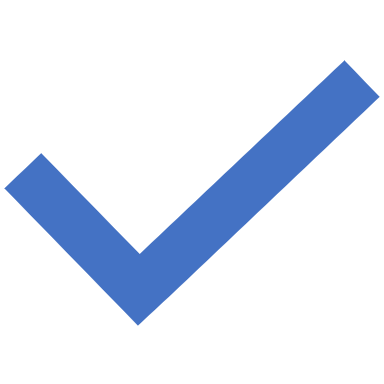 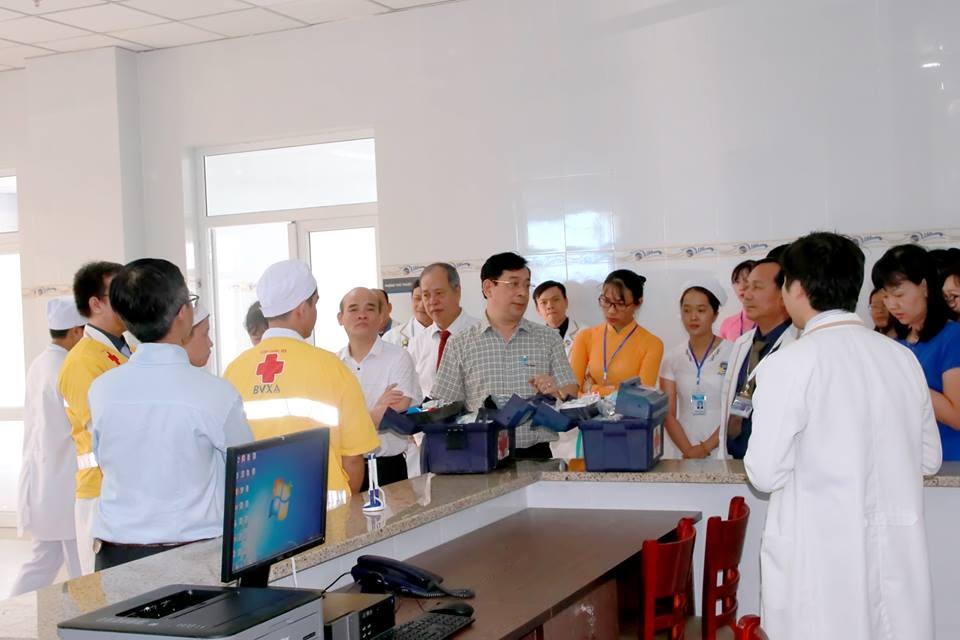 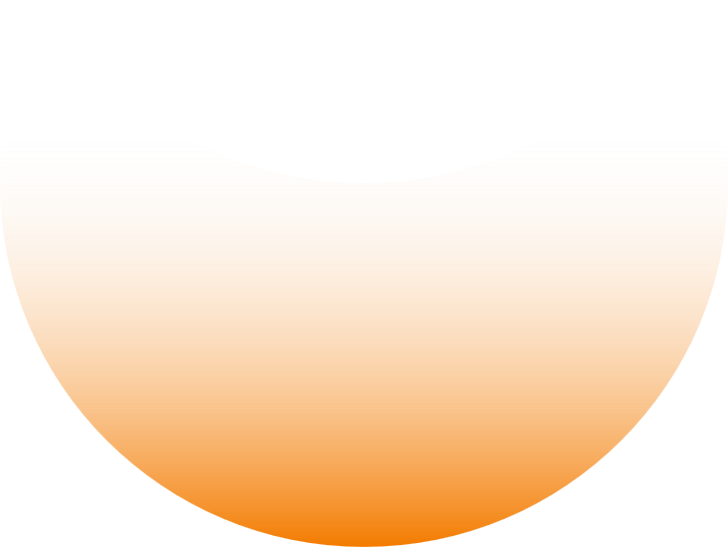 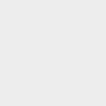 Các Quy định về Cơ sở khám bệnh, chữa bệnh
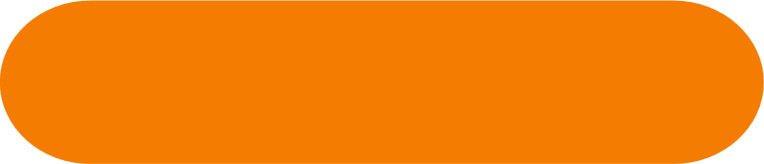 MỤC 1. GIẤY PHÉP HOẠT ĐỘNG KBCB
Chương IV
CƠ SỞ KHÁM BỆNH, CHỮA BỆNH
(Gồm 3 mục)
MỤC 2. ĐÁNH GIÁ CHẤT LƯỢNG CƠ SỞ KBCB
MỤC 3. QUYỀN VÀ TRÁCH NHIỆM CỦA CƠ SỞ KBCB
CƠ SỞ KHÁM BỆNH, CHỮA BỆNH
LUẬT KHÁM BỆNH, CHỮA BỆNH 2009
LUẬT KHÁM BỆNH, CHỮA BỆNH 2023
Bệnh viện
Bệnh viện
Bệnh xá thuộc LLVTND
Cơ sở giám định y khoa
Nhà hộ sinh
Phòng khám đa khoa
Phòng khám
Phòng khám chuyên khoa, BSGĐ
Phòng chẩn trị y học cổ truyền
Phòng chẩn trị y học cổ truyền
Cơ sở dịch vụ cận lâm sàng
Nhà hộ sinh
Trạm y tế
Cơ sở chẩn đoán
Cơ sở cấp cứu ngoại viện
Cơ sở dịch vụ y tế
Cơ sở KBCB y học gia đình
Trạm y tế cấp xã và tương đương
Hình thức tổ chức khác của cơ sở KBCB theo quy định của Chính phủ
Các hình thức tổ chức KBCB khác
Cơ sở vật chất
Trang thiết bị
Nhân sự
Hệ thống công nghệ
Cấp giấy phép hoạt động
với phạm vi hoạt động cụ thế
Đạt
Chuẩn bị điều kiện
Đánh      giá chất      lượng
Tiêu chuẩn Chất lượng cơ bản
Thành lập
Nộp hồ sơ
Không đạt
Tiêu chuẩn Chất lượng nâng cao
Bổ sung   phạm vi hoạt      động
CẤP PHÉP HOẠT ĐỘNG VÀ ĐÁNH GIÁ CHẤT LƯỢNG
Tiếp tục hoàn hiện
BẮT BUỘC: Tiêu chuẩn chất lượng cơ bản đối với cơ sở khám bệnh, chữa bệnh do Bộ Y tế ban hành
Tiêu chuẩn chất lượng đối với cơ sở khám bệnh, chữa bệnh
KHUYẾN KHÍCH: Tiêu chuẩn chất lượng nâng cao đối với cơ sở khám bệnh, chữa bệnh do Bộ Y tế ban hành
KHUYẾN KHÍCH: Tiêu chuẩn chất lượng đối với từng chuyên khoa hoặc dịch vụ kỹ thuật do Bộ Y tế ban hành
KHUYẾN KHÍCH: Tiêu chuẩn chất lượng đối với cơ sở khám bệnh, chữa bệnh hoặc từng chuyên khoa hoặc dịch vụ kỹ thuật do tổ chức trong nước, tổ chức nước ngoài ban hành được Bộ Y tế thừa nhận
Điều 67. Dinh dưỡng trong khám bệnh, chữa bệnh
Điều 78. Điều trị ban ngày
Điều 79. Hoạt động khám bệnh, chữa bệnh lưu động
Điều 80. Khám bệnh, chữa bệnh từ xa và hỗ trợ khám       bệnh, chữa bệnh từ xa
Điều 81. Khám bệnh, chữa bệnh y học gia đình
Chương VCHUYÊN MÔN KỸ THUẬT
Phát triển khám bệnh, chữa bệnh bằng y học cổ truyền
Phát triển nguồn lực phục vụ khám bệnh, chữa bệnh bằng y học cổ truyền
Kết hợp y học cổ truyền với y học hiện đại tại cơ sở khám bệnh, chữa bệnh
Chương VIKHÁM BỆNH, CHỮA BỆNH BẰNG Y HỌC CỔ TRUYỀN VÀ KẾT HỢP Y HỌC HIỆN ĐẠI
Chương VIIKHÁM BỆNH, CHỮA BỆNH NHÂN ĐẠO, KHÔNG VÌ MỤC ĐÍCH LỢI NHUẬN, ĐÀO TẠO, CHUYỂN GIAO KỸ THUẬT CHUYÊN MÔN VỀ KHÁM BỆNH, CHỮA BỆNH
KHÁM BỆNH, CHỮA BỆNH NHÂN ĐẠO, KHÁM BỆNH, CHỮA BỆNH KHÔNG VÌ MỤC ĐÍCH LỢI NHUẬN
Hoạt động khám bệnh, chữa bệnh nhân đạo, không vì mục đích lợi nhuận
Ưu đãi đối với cơ sở khám bệnh, chữa bệnh nhân đạo, không vì mục đích lợi nhuận 
CHUYỂN GIAO KỸ THUẬT CHUYÊN MÔN VỀ KHÁM BỆNH, CHỮA BỆNH
Chuyển giao kỹ thuật chuyên môn về khám bệnh, chữa bệnh
Ưu đãi đối với hoạt động chuyển giao kỹ thuật chuyên môn về khám bệnh, chữa bệnh
Chương VIIIÁP DỤNG KỸ THUẬT, PHƯƠNG PHÁP MỚI VÀ THỬ NGHIỆM LÂM SÀNG TRONG KHÁM BỆNH, CHỮA BỆNH
ÁP DỤNG KỸ THUẬT, PHƯƠNG PHÁP MỚI
Kỹ thuật mới, phương pháp mới trong khám bệnh, chữa bệnh 
Điều kiện áp dụng kỹ thuật mới, phương pháp mới trong khám bệnh, chữa bệnh tại Việt Nam 
THỬ NGHIỆM LÂM SÀNG TRONG KHÁM BỆNH, CHỮA BỆNH
Các trường hợp thử nghiệm lâm sàng trong khám bệnh, chữa bệnh
Điều kiện của người tham gia thử nghiệm lâm sàng trong khám bệnh, chữa bệnh
Quyền và nghĩa vụ của người tham gia thử nghiệm lâm sàng
Quyền và trách nhiệm của tổ chức, cá nhân có kỹ thuật mới, phương pháp mới, thiết bị y tế phải thử nghiệm lâm sàng
Quyền và trách nhiệm của cơ sở nhận thử nghiệm lâm sàng
Nguyên tắc và thẩm quyền phê duyệt thử nghiệm lâm sàng
Chương IXSAI SÓT CHUYÊN MÔN KỸ THUẬT
Xác định người hành nghề có sai sót chuyên môn kỹ thuật
Hội đồng chuyên môn
Bồi thường khi xảy ra tai biến y khoa
Bảo hiểm trách nhiệm nghề nghiệp trong khám bệnh, chữa bệnh
GIẢI QUYẾT TRANH CHẤP TRONG KHÁM BỆNH, CHỮA BỆNH
Tự thành lập 
Hội đồng chuyên môn
Ban hành kết luận
Cơ sở khi có yêu cầu giải quyết tranh chấp
Nếu không nhất trí
Nếu không nhất trí
Đề nghị Bộ Y tế thành lập Hội đồng
Đề nghị cơ quan quản lý trực tiếp thành lập Hội đồng
Ban hành kết luận
Nếu không nhất trí
Khởi kiện tại Tòa án
Ban hành kết luận cuối cùng
Điều 106. Nguồn tài chính cho KBCB
Điều 105. Đào tạo, bồi dưỡng người hành nghề
Điều 107. Ngân sách nhà nước chi cho KBCB
Điều 104. Cấp chuyên môn kỹ thuật trong KBCB
Chương X
ĐIỀU KIỆN BẢO ĐẢM HOẠT ĐỘNG 
KHÁM BỆNH, CHỮA BỆNH
(Bao gồm 3 mục và 11 điều)
Điều 108. Tự chủ đối với cơ sở KBCB của Nhà nước
Điều 114. Bảo đảm an ninh trật tự tại cơ sở KBCB
Điều 109. Xã hội hóa trong hoạt động KBCB
Điều 113. Thiết bị y tế
Điều 110. Giá dịch vụ KBCB
Điều 112. Hệ thống thông tin về quản lý hoạt động KBCB
Điều 111. Quỹ hỗ trợ KBCB
Khám bệnh, điều trị ngoại trú, nội trú chuyên sâu; 
Đào tạo thực hành chuyên sâu; 
Nghiên cứu, đào tạo liên tục chuyên sâu; 
Chuyển giao kỹ thuật trong khám bệnh, chữa bệnh.
CẤP KCB CHUYÊN SÂU
Khám bệnh, điều trị ngoại trú, nội trú tổng quát; 
Đào tạo thực hành tổng quát, tổ chức cập nhật kiến thức y khoa liên tục cho người hành nghề.
CẤP KCB 
CƠ BẢN
Khám bệnh, điều trị ngoại trú, chăm sóc sức khỏe ban đầu; 
Quản lý bệnh tật, phục hồi chức năng tại cộng đồng.
CẤP KCB 
BAN ĐẦU
Khoản 1 Điều 108. Tự chủ đối với cơ sở khám bệnh, chữa bệnh của Nhà nước quy định:
“Cơ sở khám bệnh, chữa bệnh của Nhà nước được Nhà nước bảo đảm kinh phí để thực hiện chức năng, nhiệm vụ do cơ quan nhà nước có thẩm quyền giao; có trách nhiệm sử dụng hiệu quả các nguồn tài chính theo quy định của pháp luật, phát huy tiềm năng, thế mạnh, nâng cao chất lượng khám bệnh, chữa bệnh.”
Khoản 3 Điều 109. Xã hội hóa trong hoạt động khám bệnh, chữa bệnh quy định:
“3. Hình thức thu hút nguồn lực xã hội trong hoạt động khám bệnh, chữa bệnh bao gồm:
a) Đầu tư thành lập cơ sở khám bệnh, chữa bệnh tư nhân;
b) Đầu tư theo phương thức đối tác công tư để thành lập cơ sở khám bệnh, chữa bệnh;
c) Vay vốn để đầu tư công trình hạ tầng, thiết bị y tế;
d) Thuê, cho thuê tài sản, dịch vụ lâm sàng, dịch vụ cận lâm sàng, dịch vụ phi y tế, dịch vụ nhà thuốc, quản lý vận hành cơ sở khám bệnh, chữa bệnh;
đ) Mua trả chậm, trả dần; thuê, mượn thiết bị y tế;
e) Tài trợ, viện trợ từ các tổ chức, cá nhân trong nước và nước ngoài;
g) Hình thức khác theo quy định của pháp luật về quản lý, sử dụng tài sản công và quy định khác của pháp luật có liên quan.”
Người bệnh và thông tin sức khỏe của từng cá nhân
Hệ thống thông tin về quản lý hoạt động khám bệnh, chữa bệnh
Người hành nghề
Cơ sở khám bệnh, chữa bệnh
Chuyên môn kỹ thuật
Giá dịch vụ khám bệnh, chữa bệnh, giá dịch vụ chăm sóc, hỗ trợ theo yêu cầu
Chi phí khám bệnh, chữa bệnh, bao gồm cả chi phí khám bệnh, chữa bệnh do quỹ bảo hiểm y tế thanh toán
Chương XIHUY ĐỘNG, ĐIỀU ĐỘNG NGUỒN LỰC PHỤC VỤ CÔNG TÁC KHÁM BỆNH, CHỮA BỆNH TRONG TRƯỜNG HỢP XẢY RA THIÊN TAI, THẢM HỌA VÀ DỊCH BỆNH TRUYỀN NHIỄM THUỘC NHÓM A
Huy động, điều động người tham gia hoạt động khám bệnh, chữa bệnh trong trường hợp xảy ra thiên tai, thảm họa và dịch bệnh truyền nhiễm thuộc nhóm A hoặc tình trạng khẩn cấp
Huy động, điều động cơ sở khám bệnh, chữa bệnh tham gia hoạt động khám bệnh, chữa bệnh trong trường hợp xảy ra thiên tai, thảm họa và dịch bệnh truyền nhiễm thuộc nhóm A hoặc tình trạng khẩn cấp
Cơ chế tài chính đối với hoạt động khám bệnh, chữa bệnh trong trường hợp xảy ra thiên tai, thảm họa và dịch bệnh truyền nhiễm thuộc nhóm A hoặc tình trạng khẩn cấp
Thẩm quyền điều động tham gia hoạt động khám bệnh, chữa bệnh trong trường hợp xảy ra thiên tai, thảm họa và dịch bệnh truyền nhiễm thuộc nhóm A hoặc tình trạng khẩn cấp
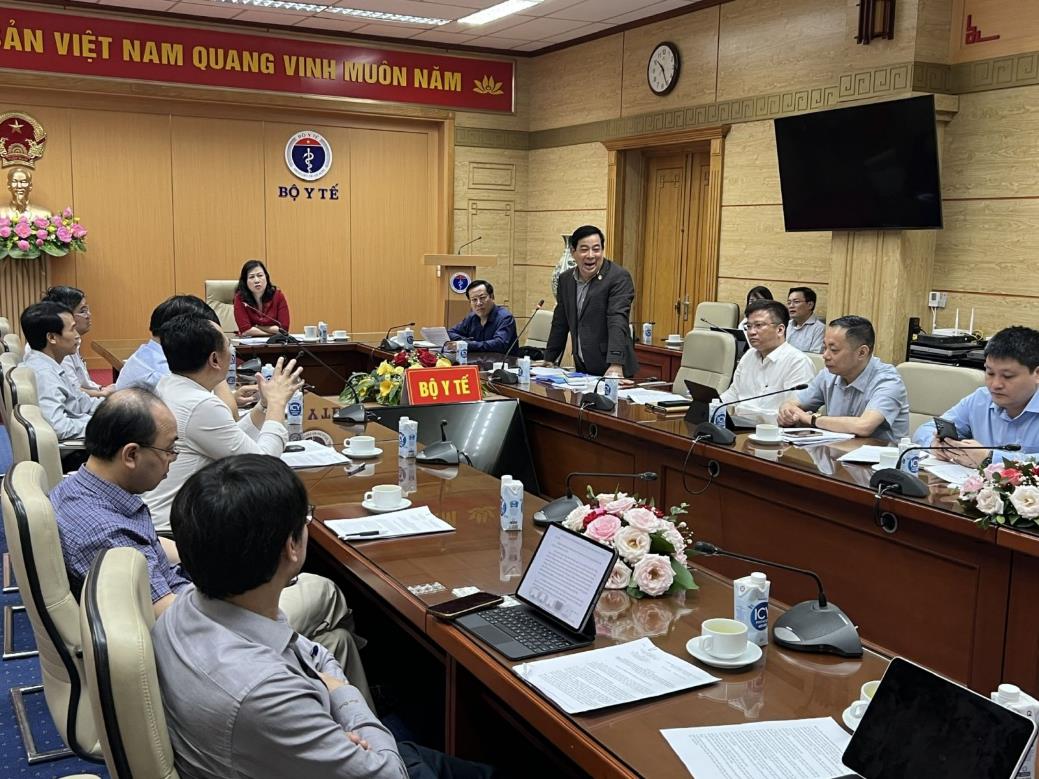 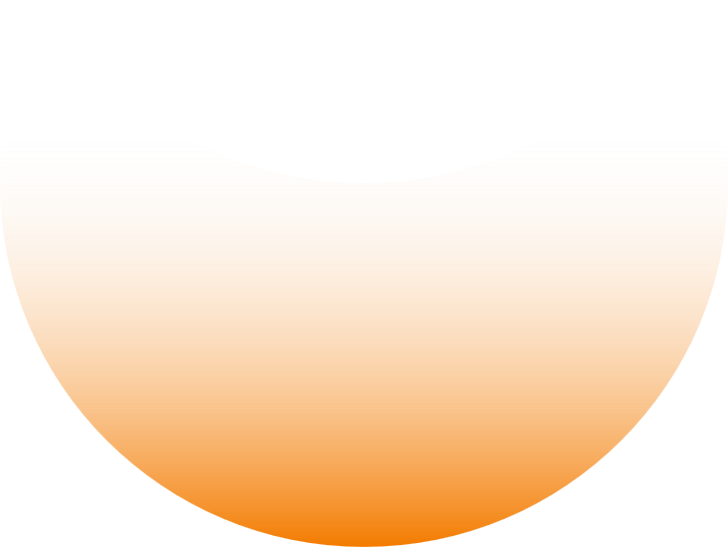 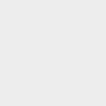 IV
Triển khai thi hành Luật Khám bệnh, Chữa bệnh số 15/2023/QH15
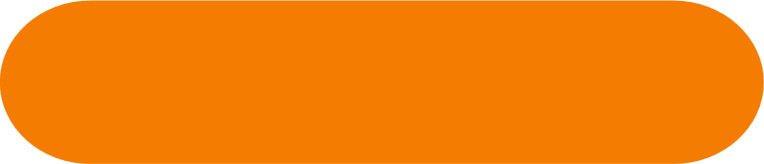 Quyết định số 172/QĐ-TTg ngày 03/03/2023 
của Thủ tướng Chính phủ
Ban hành Danh mục và phân công cơ quan chủ trì soạn thảo văn bản quy định chi tiết thi hành Luật Khám bệnh, chữa bệnh được Quốc hội khóa XV thông qua tại Kỳ bất thuờng lần thứ 2
Quyết định số 172/QĐ-TTg ngày 03/03/2023 
của Thủ tướng Chính phủ
Ban hành Danh mục và phân công cơ quan chủ trì soạn thảo văn bản quy định chi tiết thi hành Luật Khám bệnh, chữa bệnh được Quốc hội khóa XV thông qua tại Kỳ bất thuờng lần thứ 2
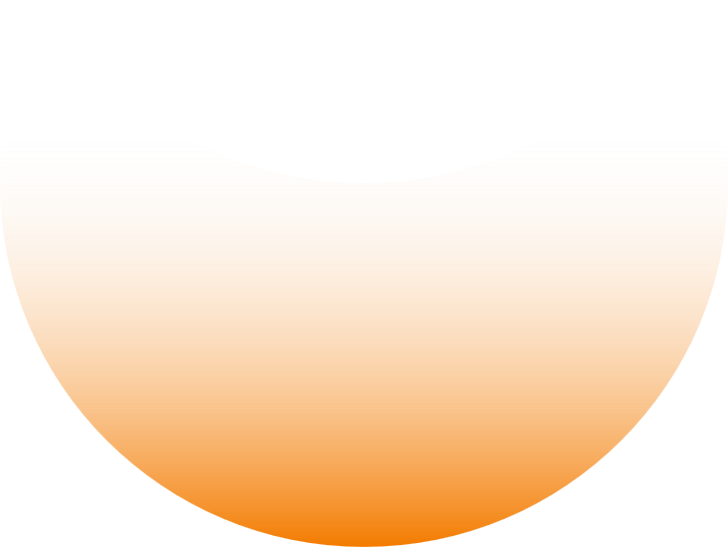 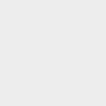 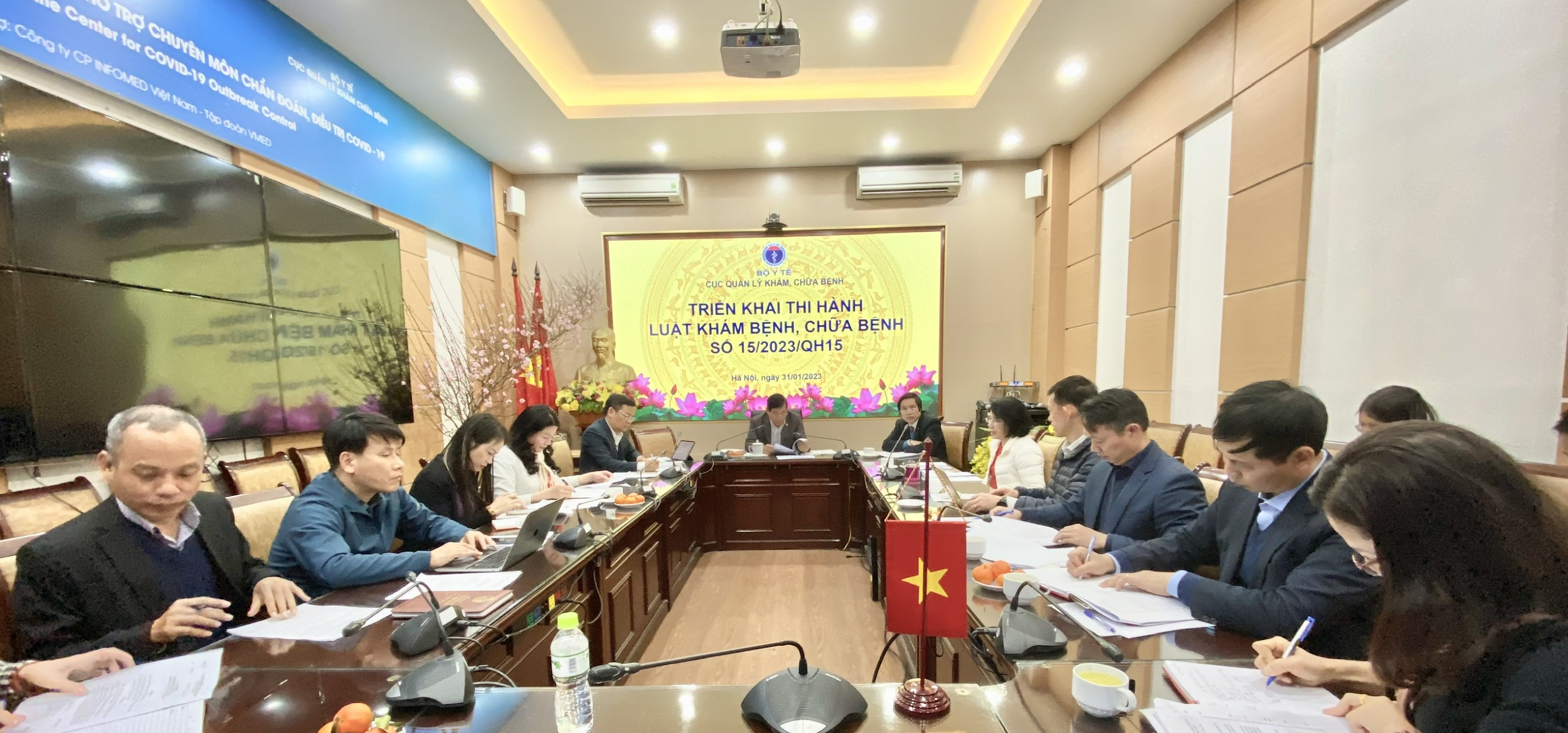 IV
Triển khai thi hành Luật Khám bệnh, Chữa bệnh số 15/2023/QH15
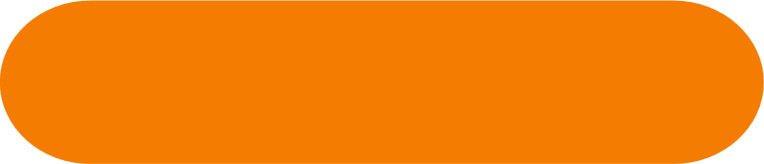 Quyết định số 1701/QĐ-BYT ngày 05/04/2023 
của Bộ trưởng Bộ Y tế
Ban hành Kế hoạch triển khai thi hành Luật Khám bệnh, Chữa bệnh số 15/2023/QH15
Quyết định số 1701/QĐ-BYT ngày 05/04/2023 
của Bộ trưởng Bộ Y tế
Ban hành Kế hoạch triển khai thi hành Luật Khám bệnh, Chữa bệnh số 15/2023/QH15
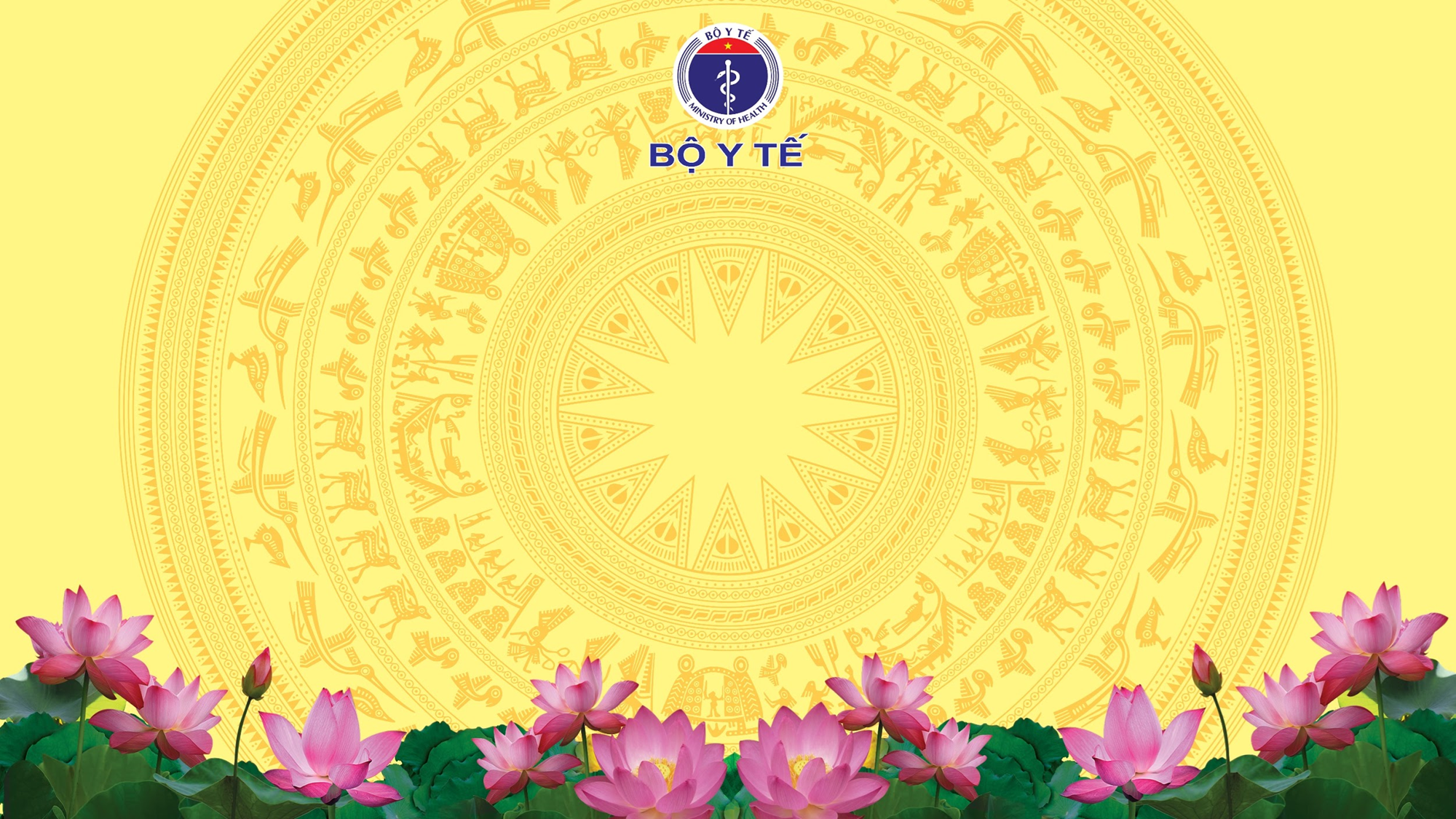 TRÂN TRỌNG CẢM ƠN QUÝ VỊ!